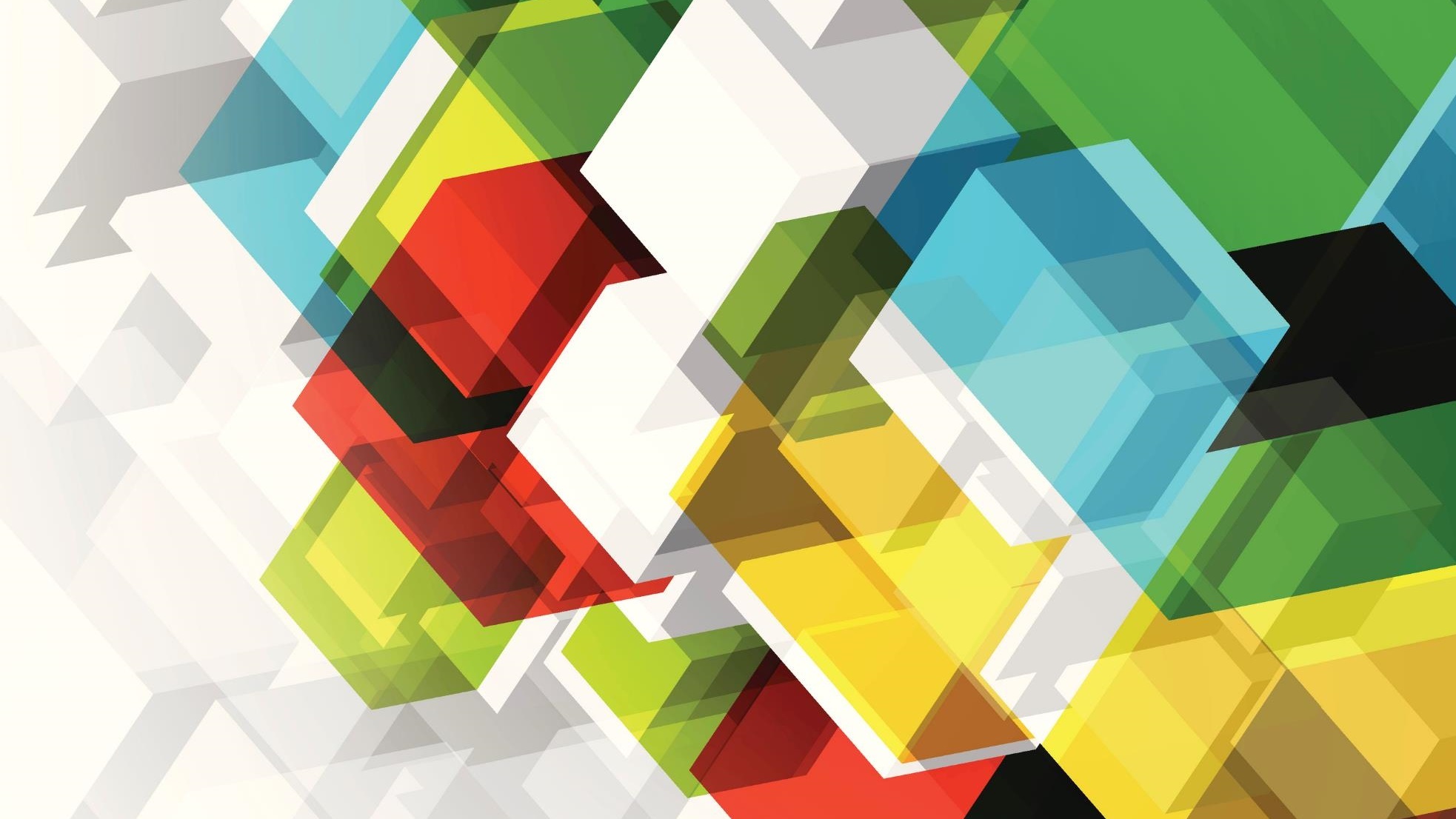 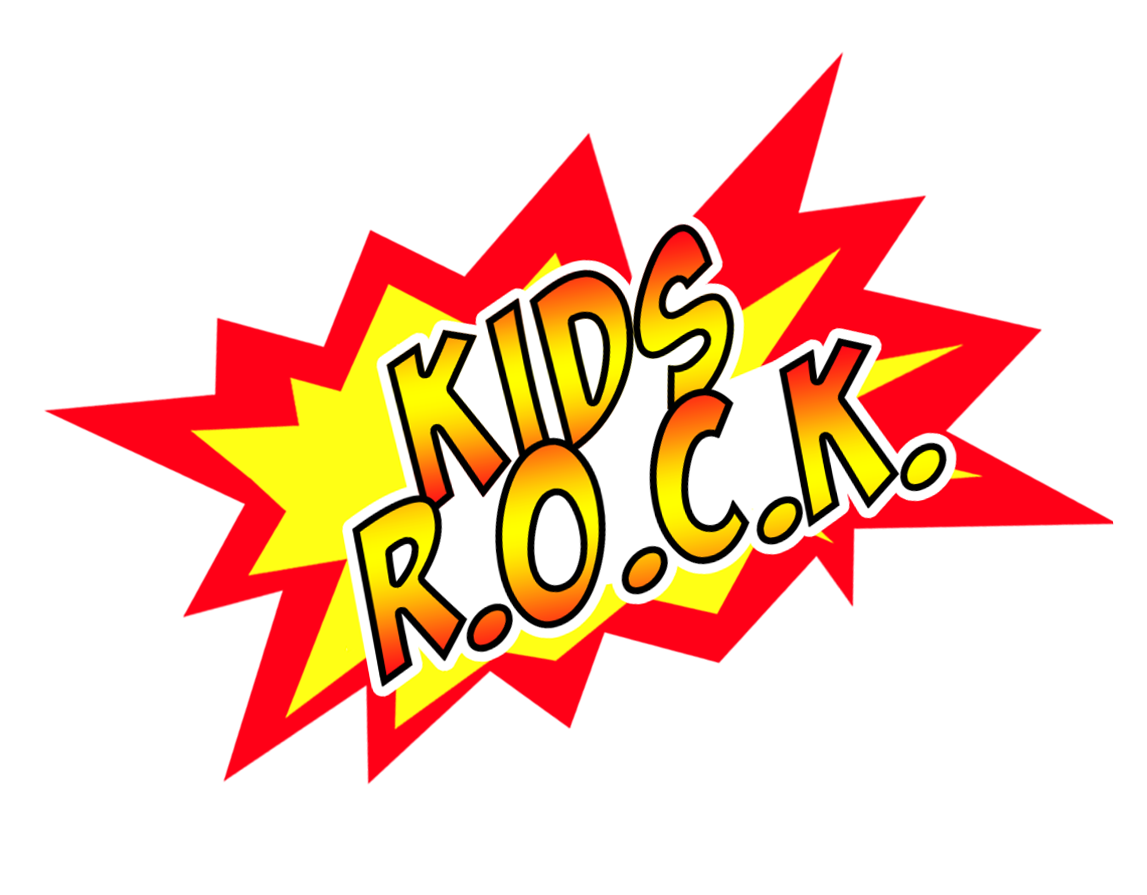 BELIEVE
DICTIONARY: ACCEPT SOMETHING AS TRUE

CHECK OUT THIS ACRONYM TO HELP DEFINE BELIEVE
B – Be a Christian by asking Jesus into your heart/LIFE.E – Expect God to show you what He wants you to do for Him.L – Love Him wholeheartedly.I –  Invite the Holy Spirit to guide you.E – Exterminate the bad habits in your life.V – Visit God’s Word often.E – Enter into much prayer and hang out with God.